Unlocking growth
Sepo Haihambo
Capital-what is it?
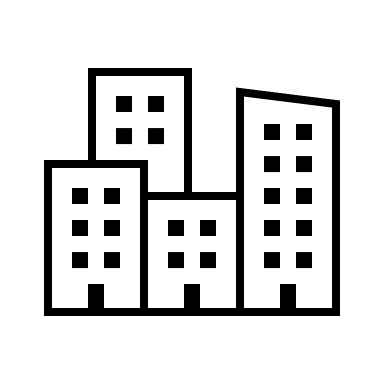 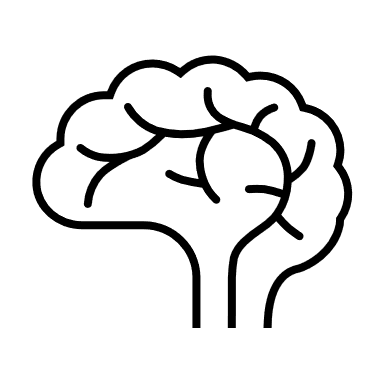 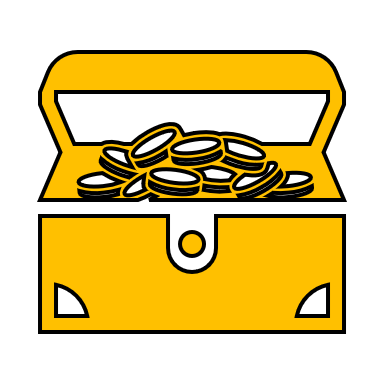 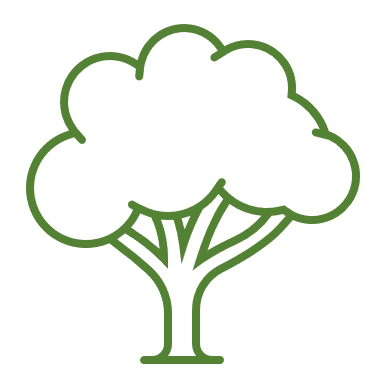 Different stages of business require different types of funding
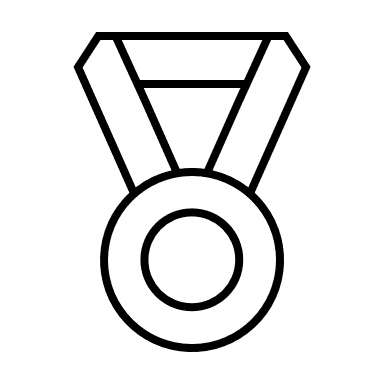 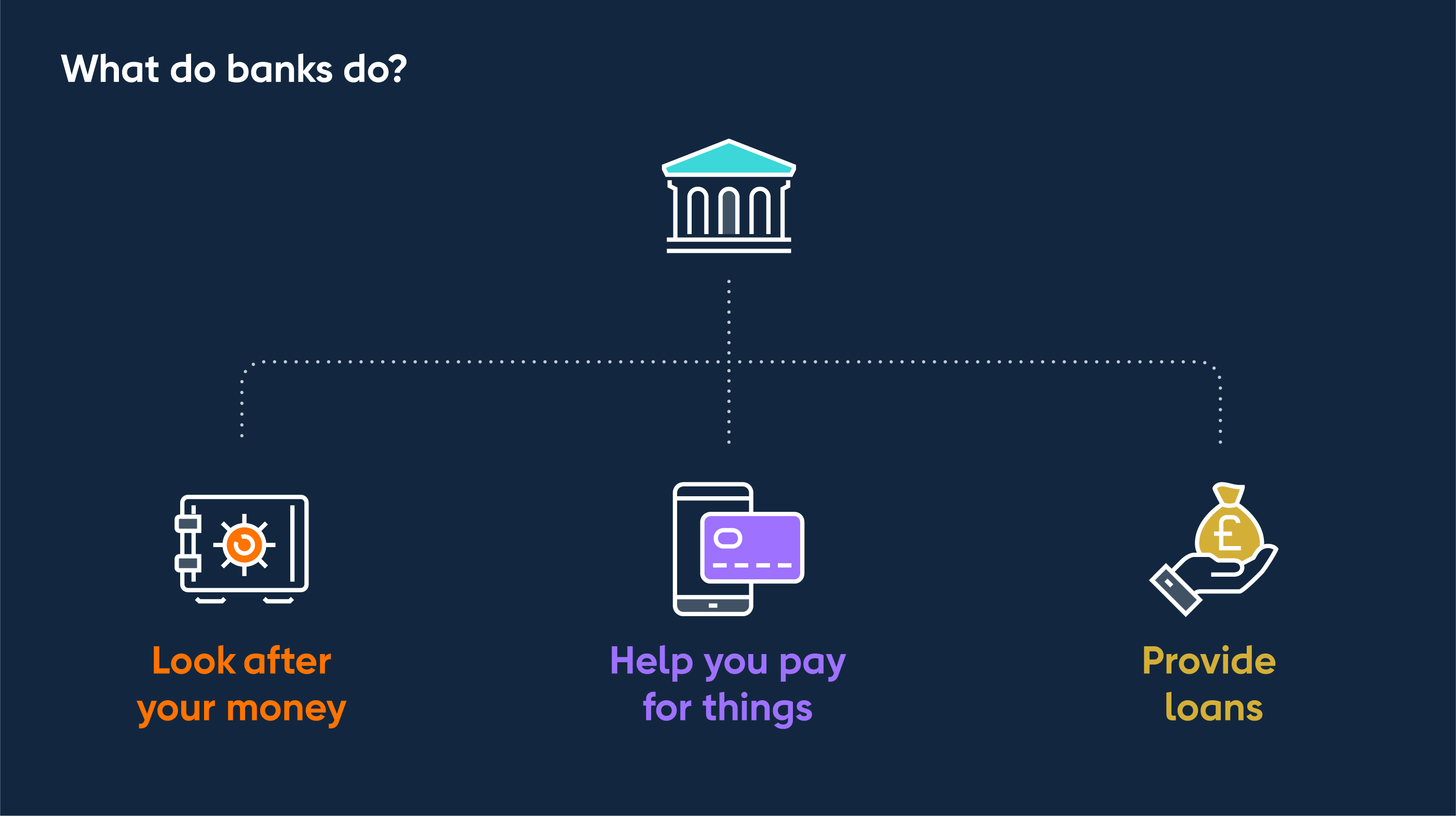 What do banks do?
Bankable deals
Business governance in place
Track record & experience
Good customers
Steady source of cash flow 
Affordability
Sector prospects
Questions…..